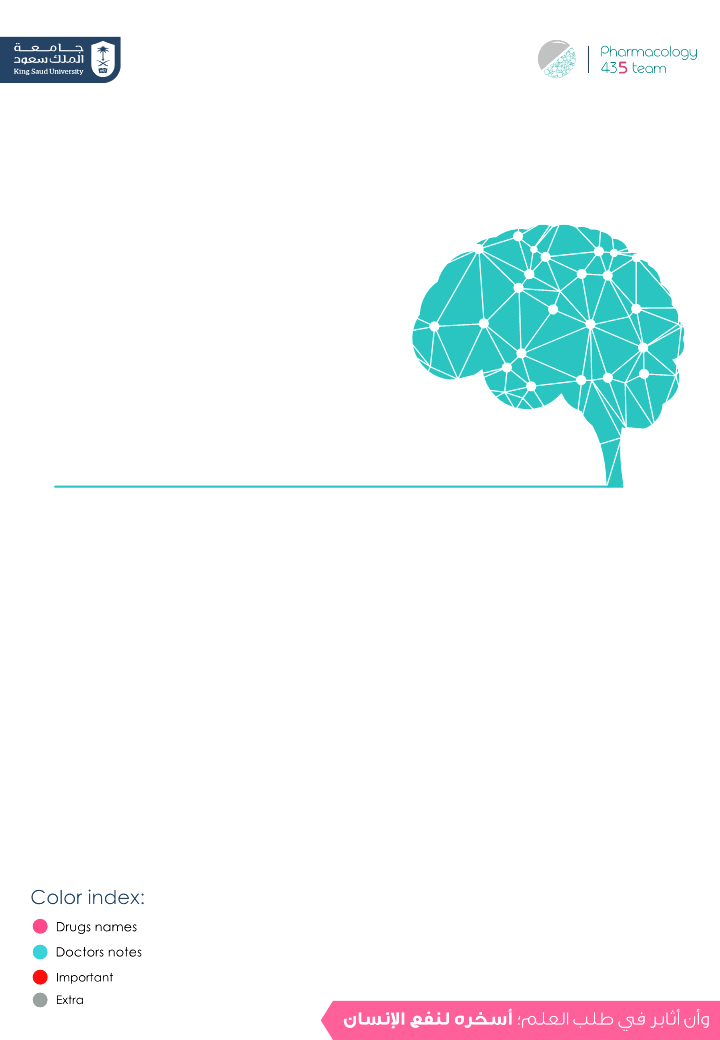 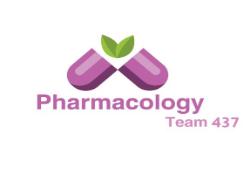 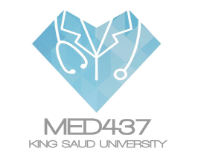 Drugs used in anxiety and panic disorders
Objectives:
Define different types of anxiety disorders.
Classify types of drugs used for treatment of anxiety.
Recognize the pharmacokinetics & pharmacodynamics 
of different classes of anti-anxiety drugs.
Identify the specific clinical applications of each class of 
anti-anxiety drugs.
Know side effects of different classes of anti-anxiety  drugs.
Discuss the different characteristics of antianxiety drugs.
Introduction
Anxiety

Physical  and emotional distress which interferes with normal life.
Physical or somatic symptoms
Emotional or psychological symptom
Sympathetic symptoms:
    - Sweating
    - Tachycardia
    - Shortness of breath 
    - Stomach upset
    - Frequent urination or 
      diarrhea 
    - Sleep disturbances 
       (Insomnia)
    - Fatigue
- Feeling tense
- Trouble concentrating 
-Irrational (without reason) and excessive fear and worry
- Irritability 
-Restlessness
‹#›
Overview of anxiety treatment
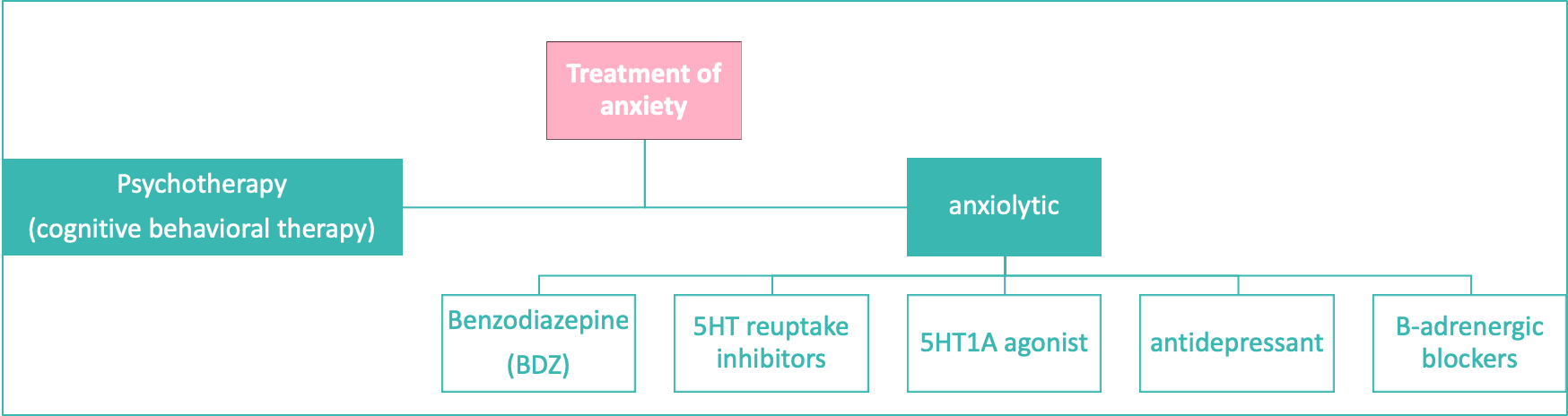 4:05 min
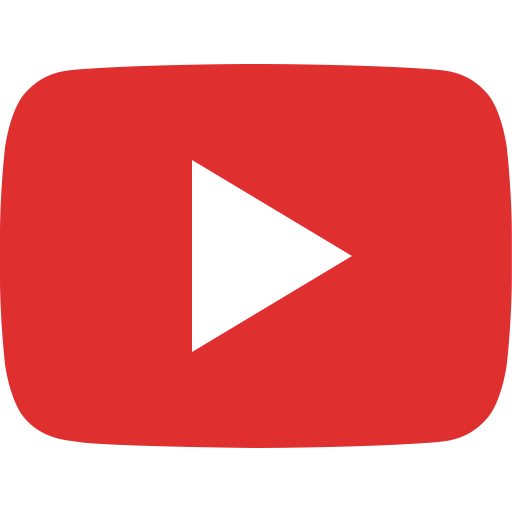 Benzodiazepines
suffix “zolam” or “zepam”
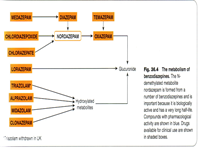 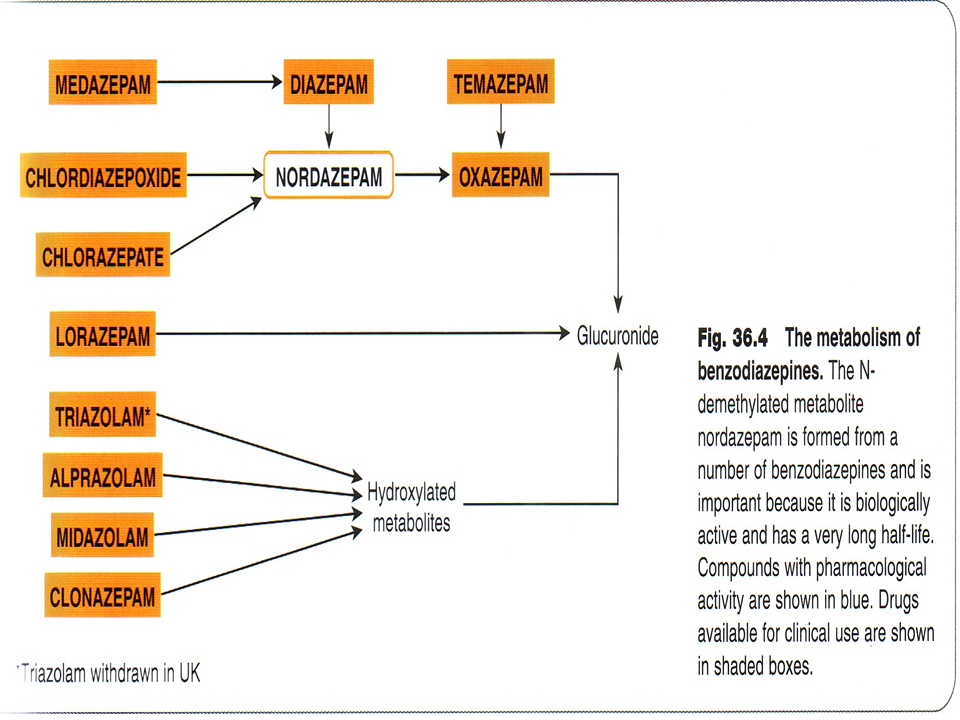 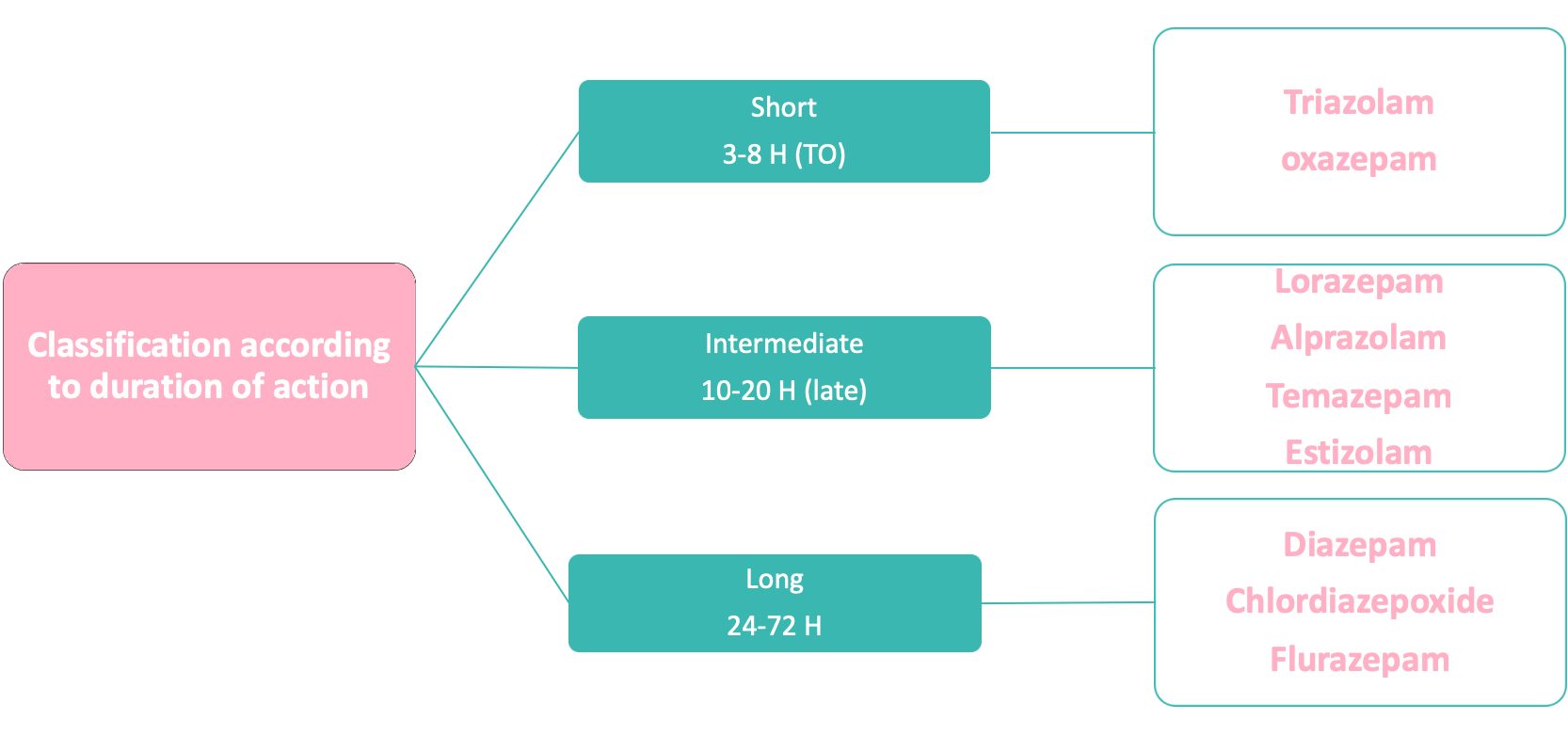 MOA
1-binding to BZ receptors  in the brain enhance GABA action on the brain 
GABA (γ-aminobutyric acid):is an inhibitory neurotransmitter
2- chloride channels opening → chloride influx to the cell
3-hyperpolarization → more difficult to depolarize →reduction of neural excitability.
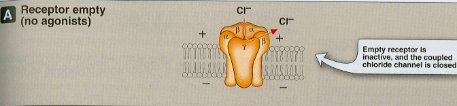 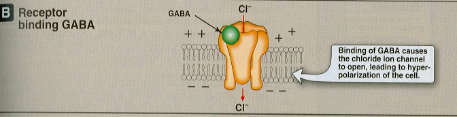 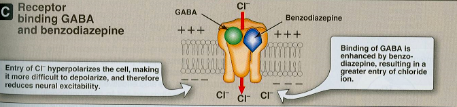 P.K
3
actions
Therapeutic uses
ADRs
Drug-Drug interaction
-Minimal risk of dependence.
-No withdrawal symptoms
-No potentiation of other CNS depressants
-Minimal psychomotor & cognitive dysfunctions
5- Dry mouth 
6- Sleep disturbance or insomnia
7- Seizures
summary & Q
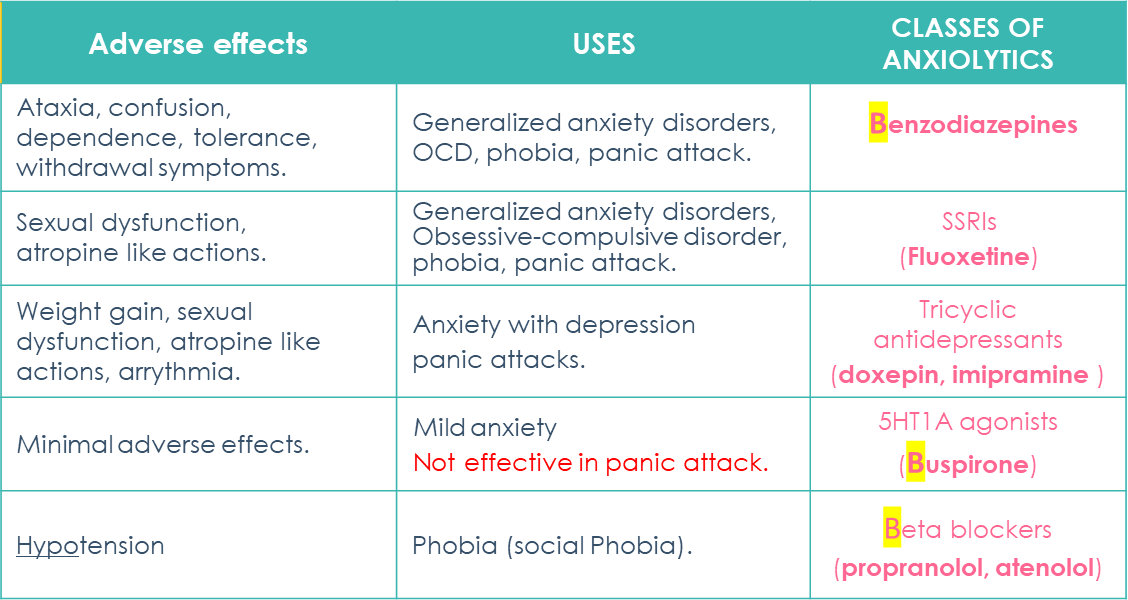 MCQs
1)Which one of the following drug cause muscle relaxant ? 
A-Triazolam 
B-Lorazepam
C-Diazepam
D-Alprazolam

2)Which one of the following drugs is used in performance and social anxiety?
A-lorazepam
B-fluoxetine
C-imipramine
D-propranolol

3)Which one of the following is considered the 1st line of treatment in most anxiety disorders ?
A-triazolam
B-atenolol
C-fluoxetine
D-buspirone

4)Which one of the following is used as an antidote to benzodiazepines overdose ?
A-flumazenil
B-atenolol
C-fluoxetine
D-buspirone
1-C
2-D
3-C
4-A
Team leaders:
Ghaida Saad Alsanad 
Omar Alsuhaibani
Team Members:
Mohammed Alswoaiegh
Big thanks to Alanoud Almufarrej
References:
- Doctors’ slides and notes.
- pharmacology Team 435.
Special thank for team 435
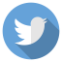 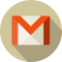 Pharm437@gmail.com
@Pharma4370